Rheumatoid Arthritis
Supervised By: Dr. Walid Al-Wadi 

Presented By: 
Veldana Sabra 
Yanal Baqaein
Seminar Outlines
Differential Diagnoses
Treatment
Approach
Acute anti-inflammatory treatment
Long-term pharmacological treatment
Nonpharmacological management
Surgical treatment
Classification
Complications
Prognosis
Epidemiology
Etiology
Pathophysiology
Clinical Features
Articular manifestations
Extraarticular manifestations
Pathology
Subtypes and Variants
Rheumatoid arthritis of the cervical spine
Felty syndrome
Undifferentiated arthritis
Diagnosis
Approach
Laboratory studies
Imaging studies
Overview
Chronic, Systemic, Inflammatory autoimmune disorder that primarily affects the joints (e.g., causes pain, swelling, synovial destruction, deformities), but may also manifest with extraarticular features (e.g., rheumatoid nodules, pulmonary fibrosis). 
The risk of RA increases with age, and the disease predominantly affects women. The diagnosis is clinical and may be supported by laboratory tests (e.g., rheumatoid factor, anticitrullinated peptide antibodies) and imaging studies (e.g., the presence of synovitis on ultrasound and, later in the disease course, bone erosions and/or joint space narrowing on x-rays). 
There is no curative therapy for RA but early intervention with disease-modifying antirheumatic drugs (DMARDs) using a treat-to-target strategy can prevent disease progression and RA-related disability.
Epidemiology
Prevalence
∼ 0.24% worldwide 
1% in northern Europe and US 
Sex: ♀ > ♂ (3:1) 
Peak incidence: 30–50 years
Etiology
Idiopathic inflammatory autoimmune disorder of unknown etiology
Risk factors include: 
Genetic disposition: associated with HLA-DR4 and HLA-DR1 
Environmental factors (e.g., smoking)
Female sex hormones: Risk of RA is increased in premenopausal individuals and in the first year postpartum.
Infection (e.g., periodontitis) 
Obesity
Family history of RA
[Speaker Notes: PeriodontitisA condition characterized by gingival inflammation and loss of supportive connective tissues (e.g., the periodontal ligament, alveolar bone). Clinical features include gingival bleeding and tooth mobility.]
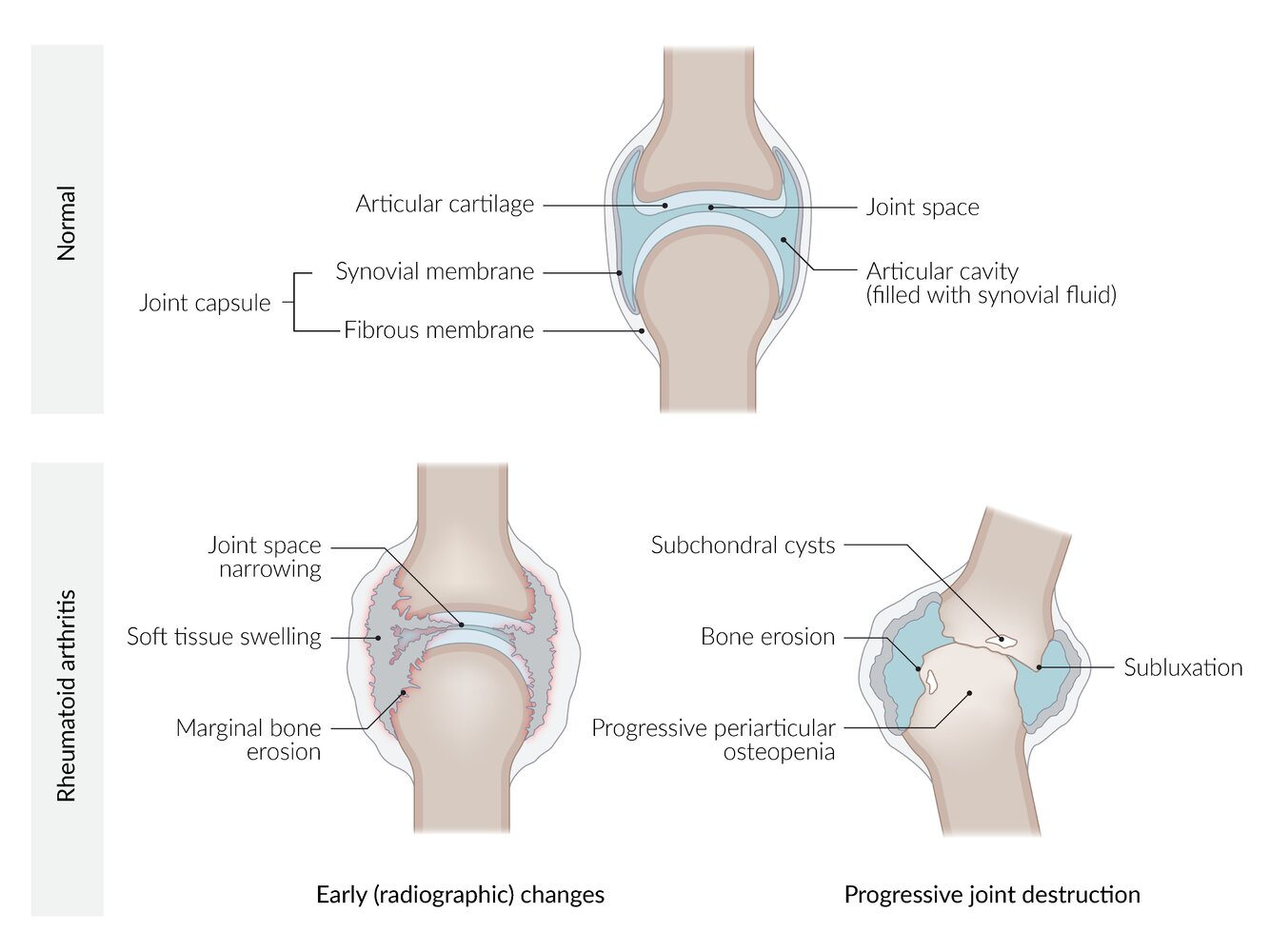 [Speaker Notes: Schematic representation of the pathophysiology of rheumatoid arthritis
At the initial stage of the disease, there is non-specific inflammation of the synovial tissue, joint swelling, and erosion. Over the course of the disease, a progressive destruction and deterioration of cartilage and bone occurr, followed by a complete joint destruction with malpositioning, loss of mobility, and osteoporosis of the surrounding bones in the end stage of the disease.]
Pathophysiology
Certain interstitial tissue proteins (e.g. intracellular filament protein vimentin, filaggrin, type II collagen) undergo a posttranslational modification that involves the conversion of arginine to citrulline (citrullination). 
Citrullinated proteins are recognized as foreign by the antigen-presenting cells that present them to CD4+ T cells.
Activation of CD4+ T cells leads to the following sequences of events: 
IL-4 production → B-cell proliferation and differentiation → production of anticitrullinated peptide antibodies → type II hypersensitivity reaction and type III hypersensitivity reaction
Migration of CD4+ T cells to synovial joints → secretion of cytokines (IFN-γ, IL-17) → recruitment of macrophages → secretion of cytokines (TNF-α, IL-1, IL-6) → inflammation and proliferation
Pathophysiology
Bouts of inflammation, angiogenesis, and proliferation → proliferative granulation tissue with mononuclear inflammatory cells → pannus and synovial hypertrophy → invasion, progressive destruction, and deterioration of cartilage and bone
Antibodies against Fc portion of IgG (rheumatoid factor, RF) are produced to aid in removing autoantibodies and immune complexes.
RF excess triggers formation of new immune complexes and type III HSR
Individuals with positive RF are more likely to develop extraarticular manifestations.
Clinical Features
Articular manifestations: 
Polyarthralgia
Symmetrical pain and swelling of affected joints (also at rest)
Frequently affected joints  [12]
Metacarpophalangeal joints (MCP joints)
Proximal interphalangeal joints (PIP joints)
Wrist joints
Knee joints
Metatarsophalangeal joints (MTP joints)
Rarely affected: distal interphalangeal joints (DIP joints), first carpometacarpal (CMC) joint, and the axial skeleton (except for the cervical spine)
Morning stiffness (often > 30 min) that usually improves with activity
Joint deformities
Rheumatoid hand is characteristic and typically manifests with one or more of the following deformities: 
Deepening of the interosseous spaces of the dorsum of hand 
Swan neck deformity: PIP hyperextension and DIP flexion  
Boutonniere deformity: PIP flexion and DIP hyperextension. 
Hitchhiker thumb deformity (Z deformity of the thumb): hyperextension of the interphalangeal joint with fixed flexion of the MCP joint [13]
Ulnar deviation of the fingers
Piano key sign: dorsal subluxation of the ulna 
Hammer toe or claw toe 
Atlantoaxial subluxation
Distribution of joint involvement in rheumatoid arthritis of the hand
Symmetrical swelling of the metacarpophalangeal, proximal interphalangeal, and wrist joints.
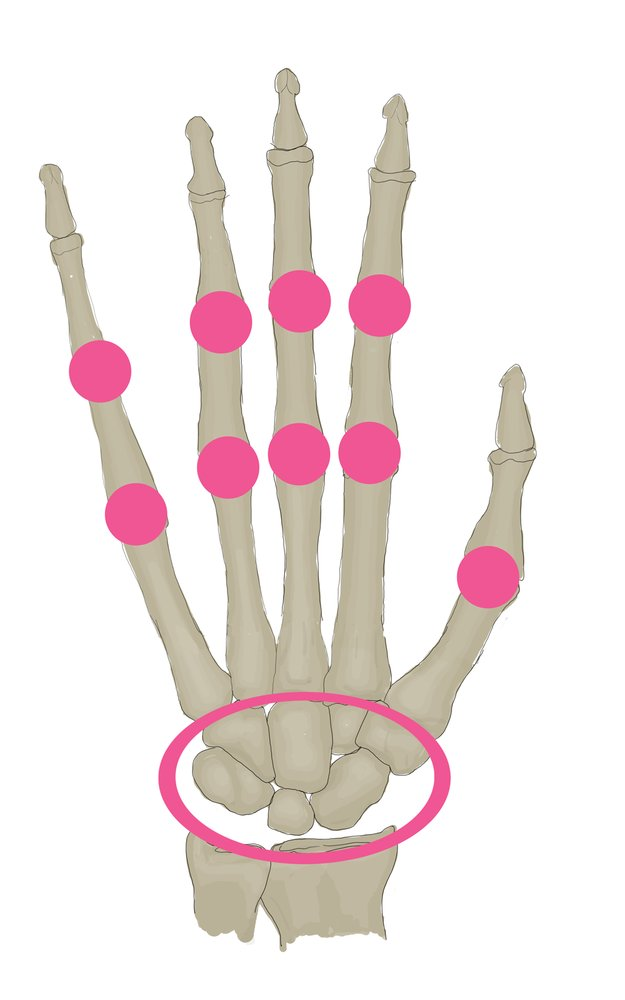 Hand deformities in rheumatoid arthritis
Rheumatoid arthritis of the hand typically manifests as pain and swelling affecting the MCP and PIP joints symmetrically (i.e., bilaterally).
Joint deformities typically seen in rheumatoid arthritis include:
- Boutonniere deformity: PIP flexion and DIP hyperextension
- Swan neck deformity: PIP hyperextension and DIP flexion
- Z deformity of thumb (Hitchhiker thumb): IP hyperextension and MCP flexion
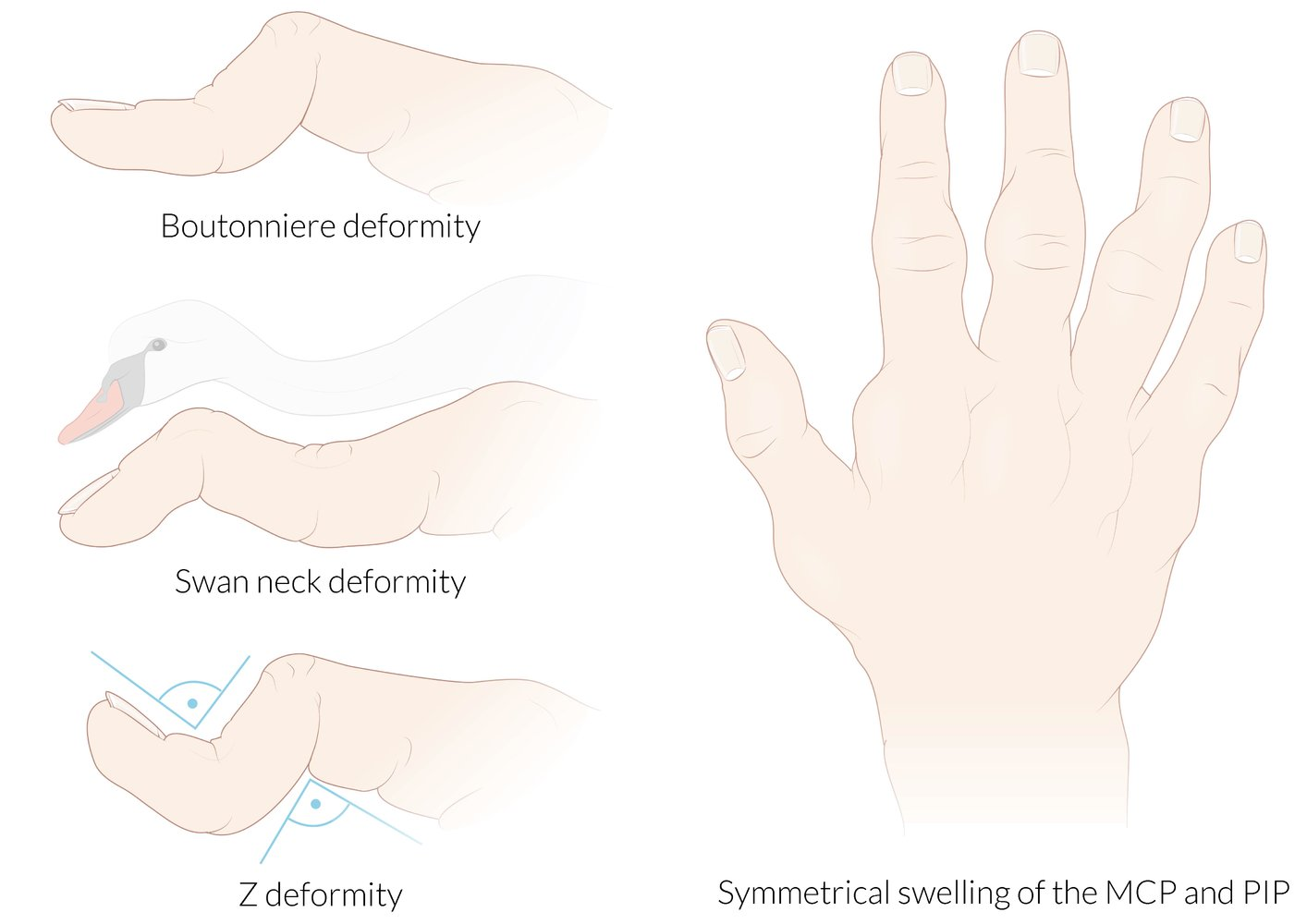 [Speaker Notes: Z deformity: hyperextension of the interphalangeal joint with fixed flexion of the MCP joint [13]]
Swan neck deformity
Proximal interphalangeal joint hyperextension and distal interphalangeal joint flexion
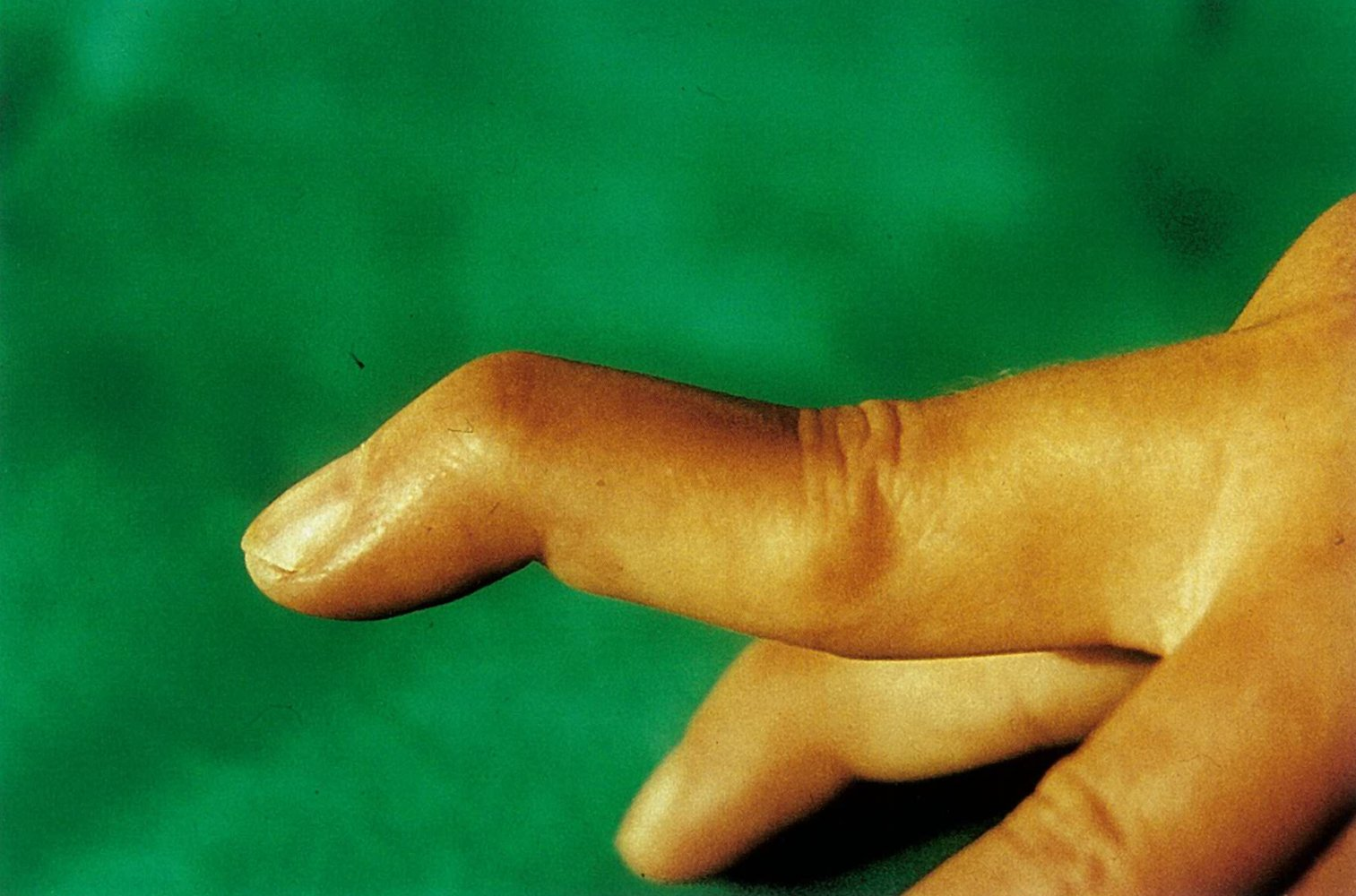 Boutonniere deformity
Characteristic appearance of the ring finger with flexed PIP and hyperextended DIP joints
This condition is the result of injury to or slippage of the central band of the extensor digitorum, usually caused by trauma (e.g., sports injury) or chronic inflammatory conditions such as rheumatoid arthritis.
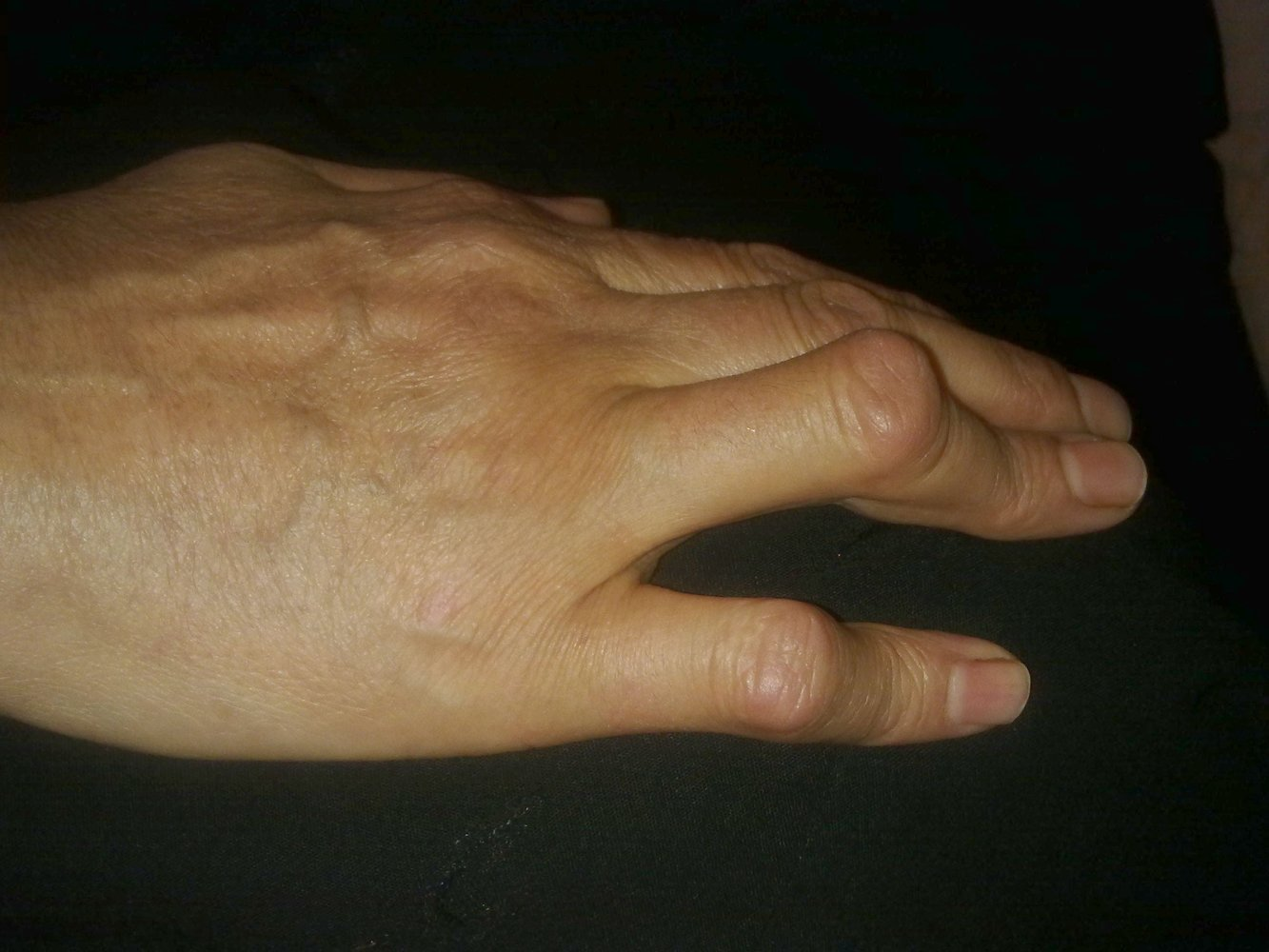 Rheumatoid foot
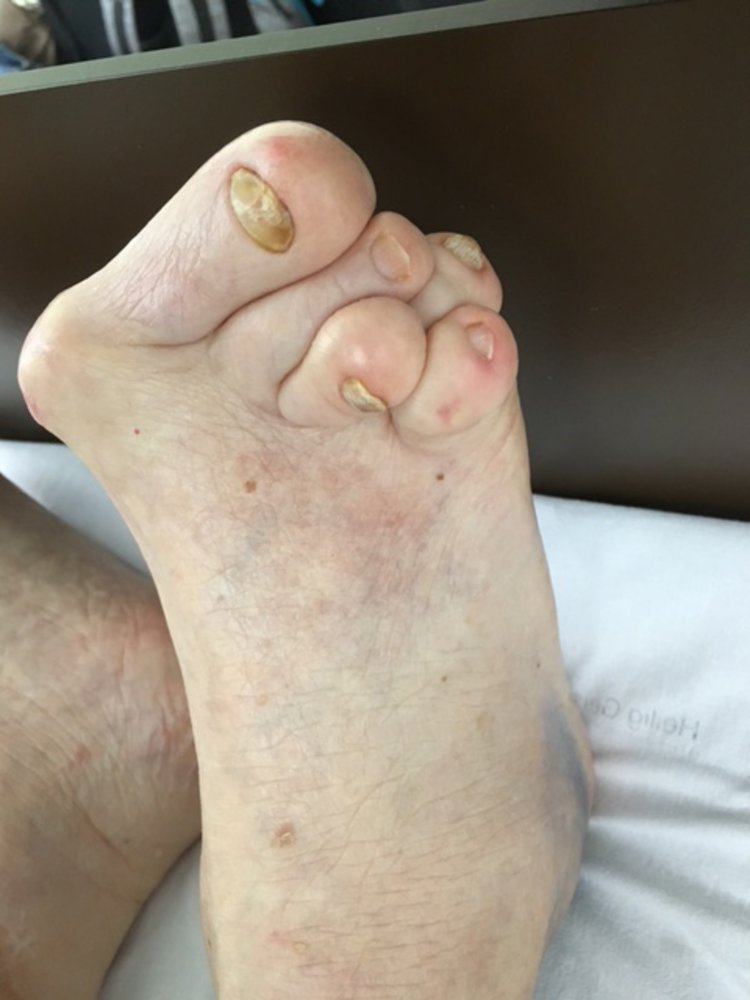 [Speaker Notes: Multiple deformations of the forefoot, in particular of the toes, which show severe lateral deviation and partial overlap. The large toe has deviated laterally and the first metatarsal head has deviated medially (hallux valgus/bunion).
Toes three and five show extension in the metatarsophalangeal joint and flexion in the interphalangeal joint, which is referred to as claw toe.
These findings are characteristic of advanced rheumatoid foot.]
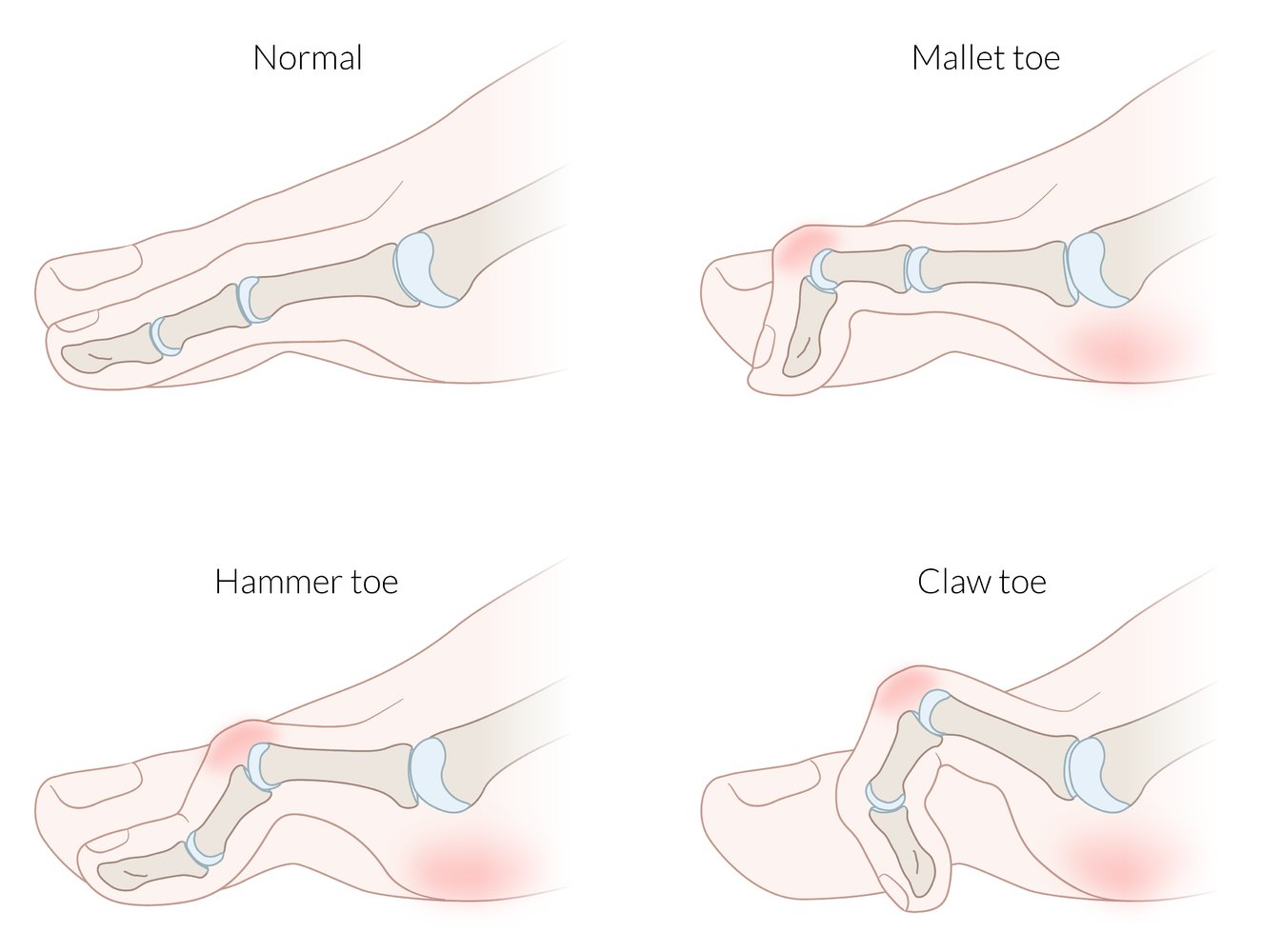 [Speaker Notes: Hammer toe and claw toe
Common deformities of the lesser toes
Hammer toe: PIP flexion; DIP and MTP extensionClaw toe: PIP and DIP flexion; MTP extensionMallet toe: DIP flexion; PIP and MTP extension]
Compression test (Gaenslen squeeze test): 
Physical examination: compression test (Gaenslen squeeze test) 
Painful compression of hands (or feet) at the level of the MCP joint 
Painful handshake is an early sign of arthritis
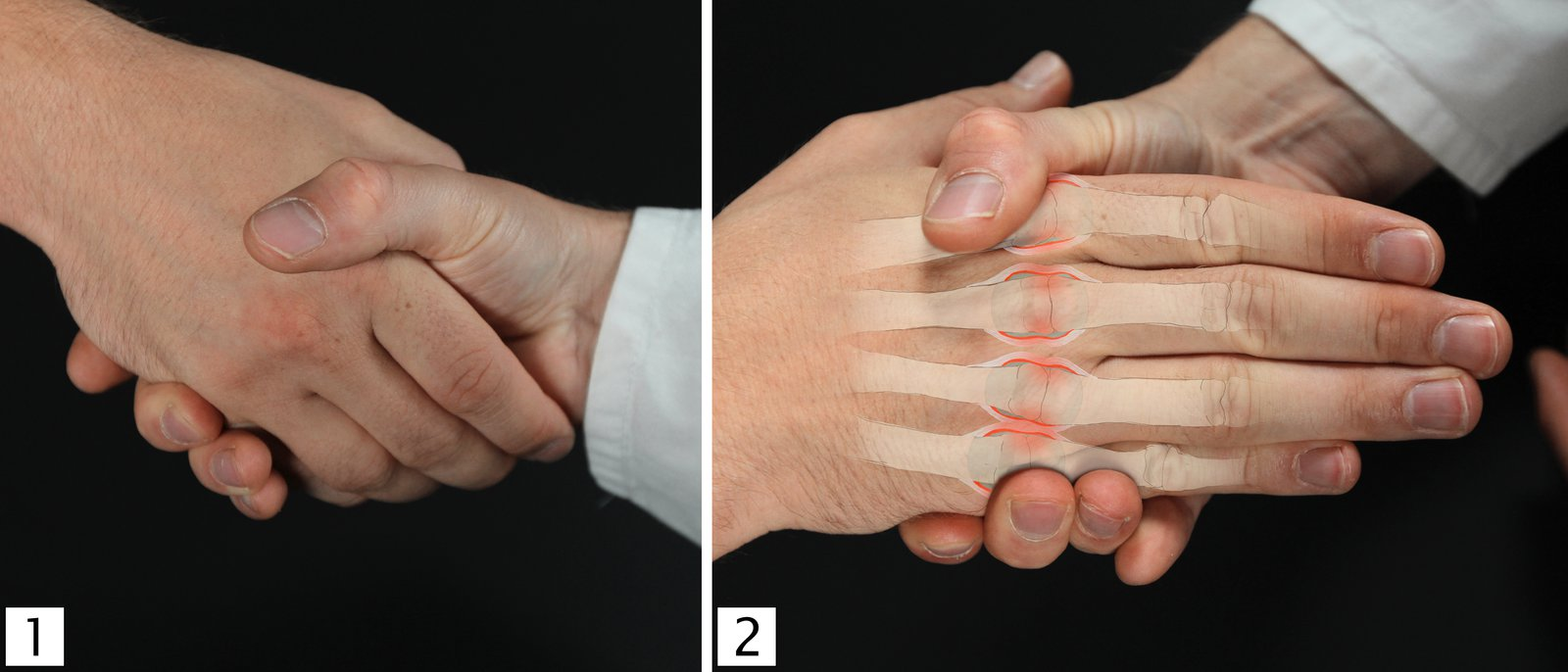 [Speaker Notes: Tenderness on lateral compression of the metacarpophalangeal (MCP) joints can be an early sign of rheumatoid arthritis. This can be tested with a simple handshake when greeting the patient (1), or alternatively using more targeted compression of the hand at the level of the MCP joints (2).RA affects the joint's synovia. Compression of the hands leads to lateral pressure on the synovial membrane of the MCP joints.]
Extraarticular manifestations
1-Constitutional symptoms
Low-grade fever
Myalgia
Malaise
Fatigue
Weight loss
Night sweats
Extraarticular manifestations
2- Rheumatoid nodules
Skin
Nontender, firm, subcutaneous swellings (2 mm–5 cm) 
Commonly occur in areas exposed to higher pressure, e.g., extensor side of the forearm, bony prominences
Lungs
Typically bilateral and peripheral
Rheumatoid pulmonary nodules may be accompanied by fibrosis and pneumoconiosis (Caplan syndrome).
Extraarticular manifestations
3-Lungs: 
Pleuritis, pleural effusions 
Interstitial lung disease (e.g., organizing pneumonia) 

4-Eye: keratoconjunctivitis sicca, scleritis, and episcleritis  
5-Endocrine and exocrine glands: secondary Sjogren syndrome
Extraarticular manifestations
6-Hematological
Anemia
Anemia of chronic disease (normocytic anemia)
NSAIDs and/or steroids → increased risk of GI bleeding → iron deficiency anemia (microcytic anemia)
Methotrexate → decreased folate level → macrocytic anemia
Neutropenia
Splenomegaly
Large granular lymphocyte leukemia
Lymphoma
7-Musculoskeletal
Tenosynovitis and bursitis
Carpal tunnel syndrome
Typical nocturnal paresthesia of volar hand, thumb, index and middle fingers
Atrophy of thenar muscles → difficulty making a fist and inability to oppose the thumb
Tarsal tunnel syndrome
8-Heart
Pericarditis and myocarditis
Increased risk of myocardial infarction, stroke, CHF, and atrial fibrillation  [17]
9-Vascular
Peripheral vasculitis, manifests as livedo reticularis
Raynaud phenomenon
Purpura
Vasculitic ulcers
Necrosing fingertips
Peripheral neuropathy
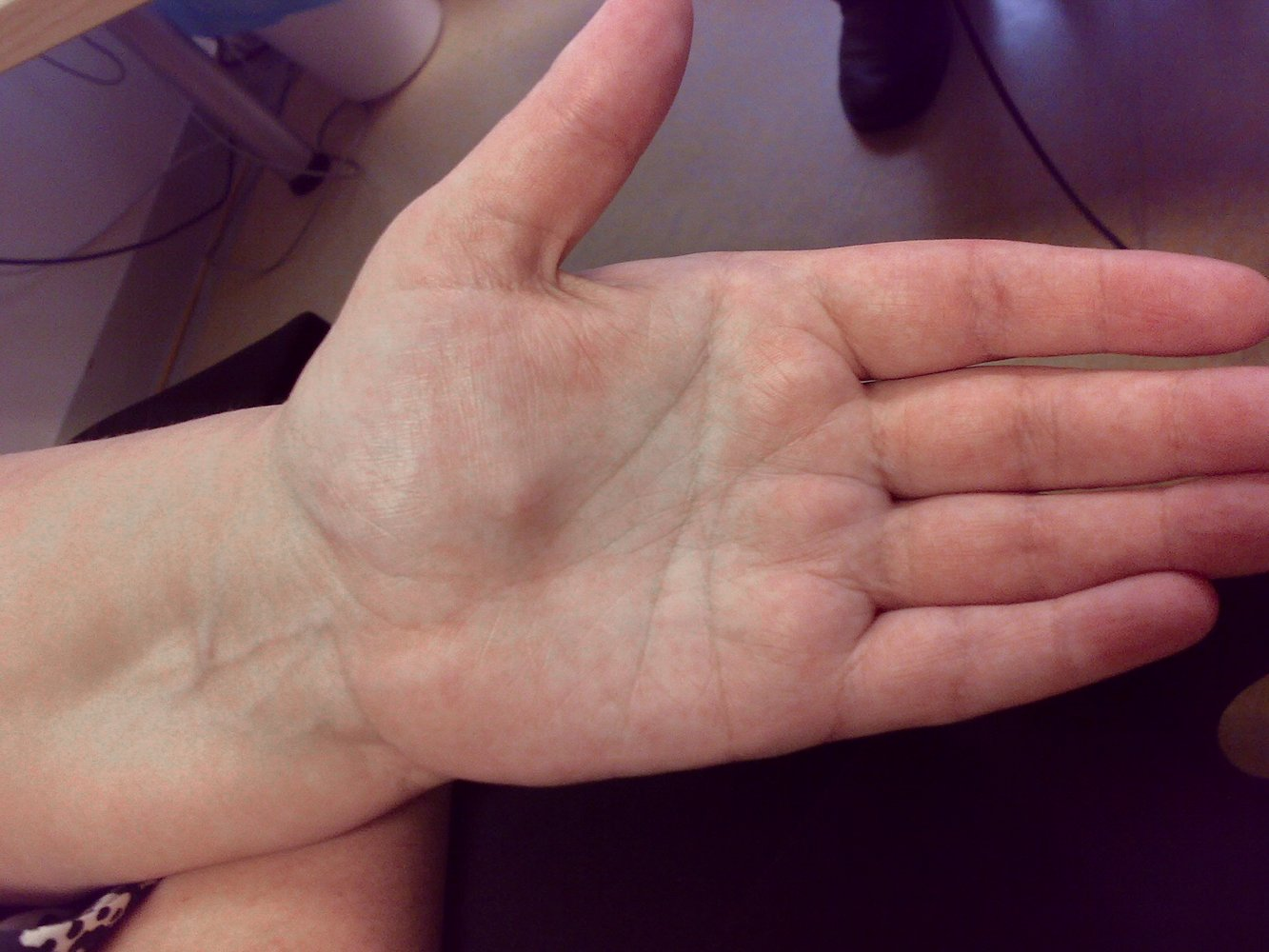 [Speaker Notes: A nodule is visible in the palm of this patient's hand.
This appearance is typical of rheumatoid nodules in rheumatoid arthritis.]
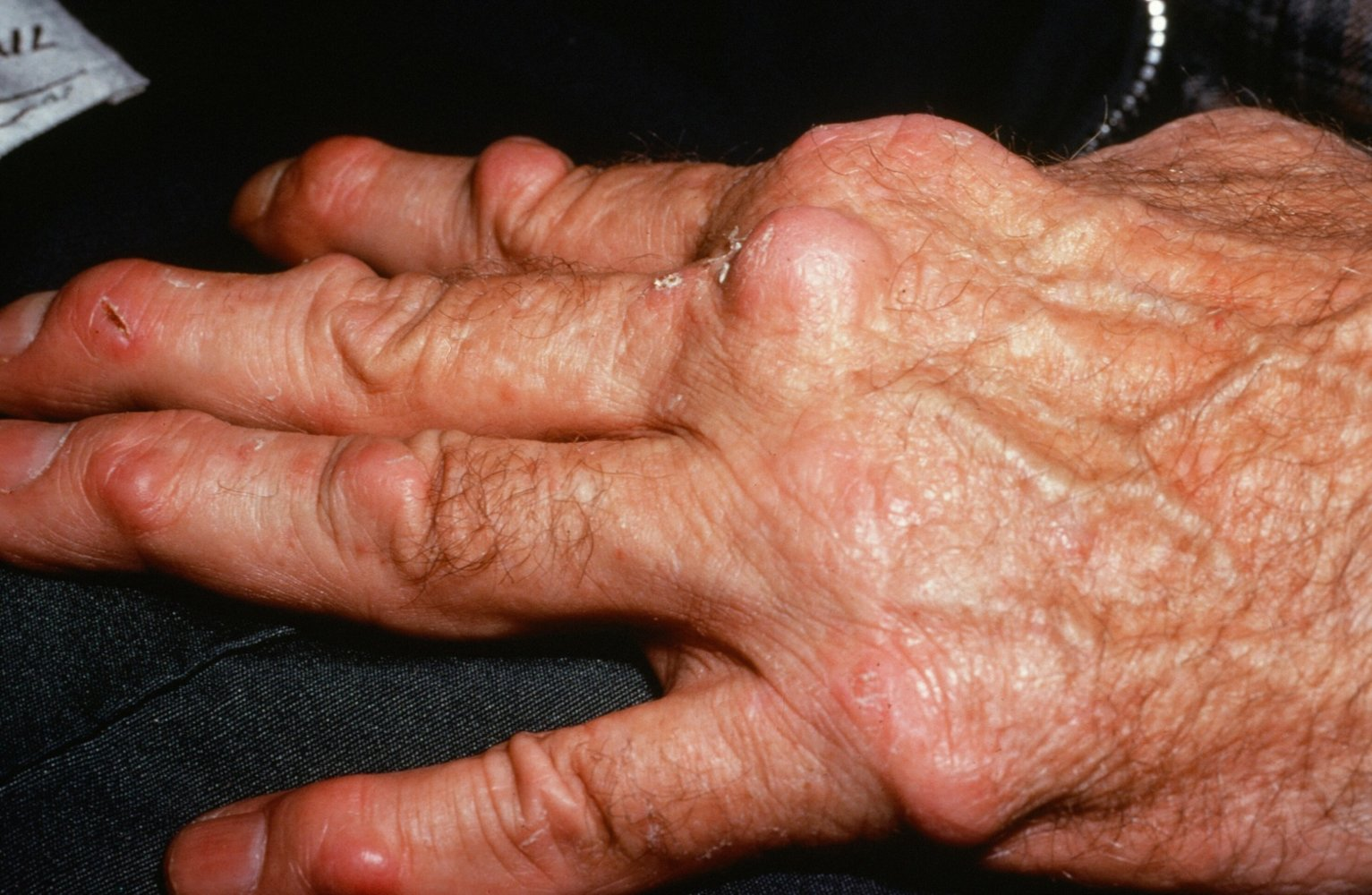 [Speaker Notes: Photograph of the hand of an elderly patient with rheumatoid arthritis (RA)
Multiple erythematous subcutaneous nodules are visible at the metacarpophalangeal, proximal interphalangeal, and distal interphalangeal joints. Involvement of the distal interphalangeal joints and redness are possible but uncommon in patients with RA.]
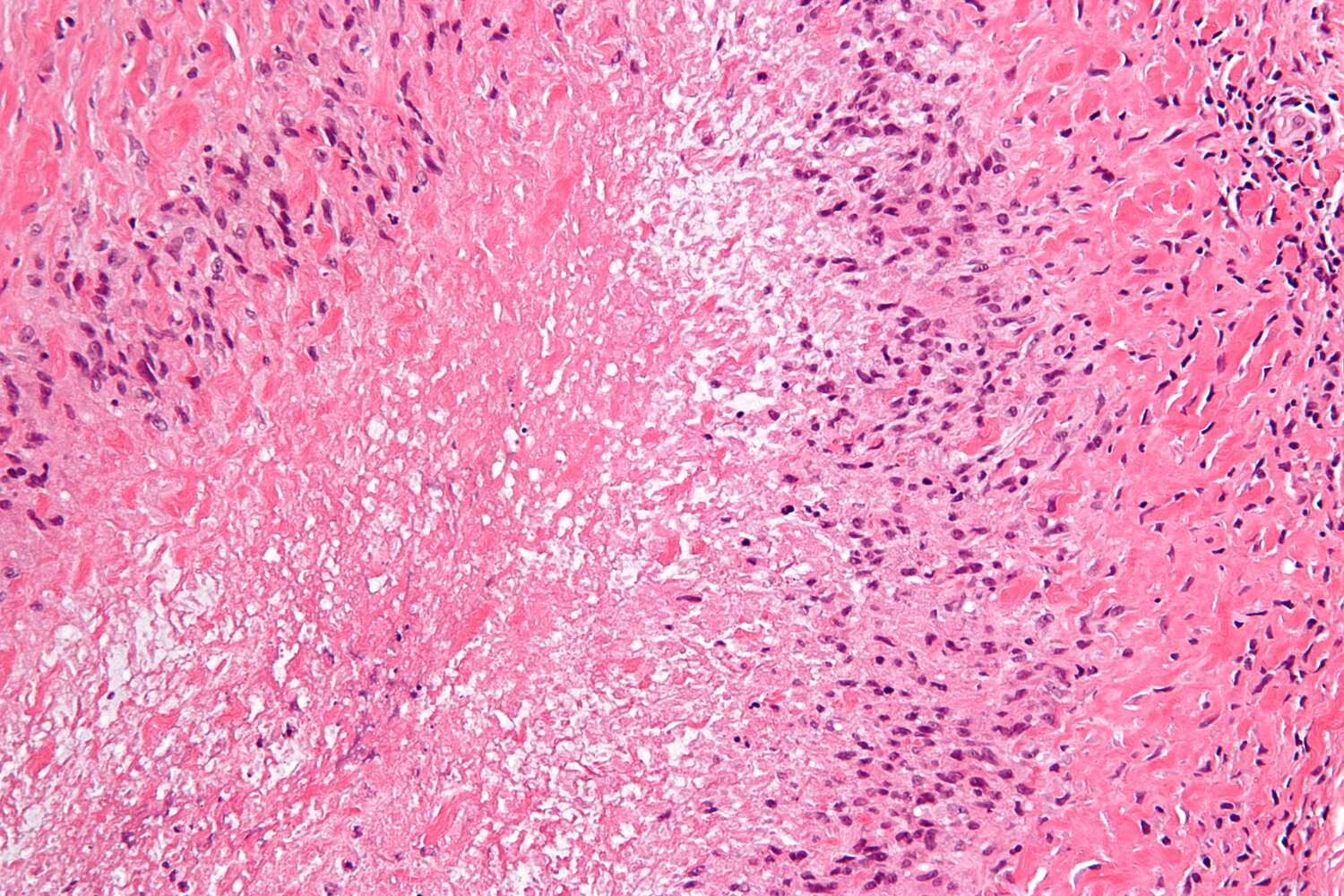 [Speaker Notes: Rheumatoid nodule
Photomicrograph of a rheumatoid nodule (H&E stain; high magnification)
Fibrinoid necrosis is visible as an accumulation of fibrin (blue overlay). Histiocytes (epithelioid cells) surround the necrotic area (yellow overlay). The outermost granuloma layer shows fibrosis (white overlay) and an abundance of lymphocytes (blue hatched overlay).
Rheumatoid nodules are a typical finding in patients with rheumatoid arthritis.]
Pathology
Synovial pannus formation and bone invasion: pathological layer of proliferative granulation tissue, mononuclear inflammatory cells, and fibroblast-like mesenchymal cells, releasing cytokines and enzymes, which, in turn, damage and invade the surrounding connective tissue  
Synovial lining hyperplasia with mononuclear cell infiltrate
Perivascular inflammatory infiltrates
Angiogenesis
Fibrin deposition on synovial surfaces
Rheumatoid nodules: central fibrinoid necrosis with palisading histiocytes (epithelioid cells)
Subtypes & Variants
Rheumatoid arthritis of the cervical spine
Felty Syndrome
Undifferentiated Arthritis
Rheumatoid arthritis of the cervical spine
RA typically affects the cervical spine early in the course of the disease, while normally sparing the thoracic and lumbar spine. RA of the cervical spine most commonly manifests with atlantoaxial subluxation. Other patterns of instability are atlantoaxial impaction and subaxial subluxation.
Atlantoaxial subluxation
Definition: a potentially life-threatening complication caused by the inflammatory destruction of the ligaments affecting the atlantoaxial joint and the intervertebral joints
Clinical features
Pain and stiffness of the neck (typically early-morning neck pain at rest)
Head tilt
Neurological deficits
Cervical radiculopathy with peripheral paresthesias of the upper limb
In some cases, symptoms of high spinal cord compression (see also “Incomplete spinal cord injury”)
Slowly progressive spastic quadriparesis
Hyperreflexia or positive Babinski reflex
Respiratory insufficiency
Felty syndrome
Definition: a severe subtype of RA characterized by neutropenia and splenomegaly .
Epidemiology: rare (1–3 % of patients with RA) 
Clinical features
Clinical triad consisting of arthritis, splenomegaly, and neutropenia
Other features
Skin ulcers of the lower limbs (indicating vasculitis)
Hepatomegaly
Fever
Chest pain (indicating pleuritis or pericarditis)
Associated with increased risk of non-Hodgkin lymphoma
Diagnostics
Leukopenia with selective neutropenia
↑ RF
↑ ACPA
Felty syndrome
Treatment
DMARD: methotrexate
Alternative: rituximab  
Prompt and aggressive antibiotic treatment for suspected infections 
Consider splenectomy to treat leukopenia and improve the disease course. 
G-CSF (granulocyte-colony stimulating factor) in cases of severe granulocytopenia
Complications: Neutropenia increases risk of recurrent bacterial infections.
Undifferentiated Arthritis
Definition: symptoms of inflammatory arthritis that are not attributable to trauma or acute inflammatory events; often a transitional state preceding a definitive diagnosis  
Approach to management
Refer to a rheumatologist for periodical follow-up.
Management strategies are aimed at preventing progression and can be:
Nonpharmacological: e.g., smoking cessation, oral health programs 
Pharmacological: DMARDs  
Prognosis 
Spontaneous remission in approx. 50% of patients
RA develops in approx. one-third of patients
Approach
The diagnosis of RA is clinical. 
Consider RA in patients with arthralgia, joint stiffness, and synovitis lasting ≥ 6 weeks 
Consider alternative diagnoses in patients with atypical presentations (DDX)
Perform diagnostic studies to further support the diagnosis and help establish disease severity.
Routine laboratory tests.  
X-ray as the initial imaging study
[Speaker Notes: RA is a clinical diagnosis. The 2010 ACR/EULAR classification criteria for RA can help identify RA, but the criteria do not need to be fulfilled in order to establish a diagnosis. [24]]
Laboratory studies
Routine studies
Nonspecific parameters 
↑ Inflammatory markers
↑ CRP and ↑ ESR 
Other acute phase reactants may also be elevated (e.g., ferritin).
CBC: anemia of chronic disease, thrombocytosis
TFTs: to rule out an autoimmune thyroid disease, which is common in patients with RA
Serology: ↑ ANAs in 30–50% of patients with RA [21]
Specific parameters (serological studies)  [7][26]
Anticitrullinated peptide antibodies (ACPA), e.g., anticyclic citrullinated peptide (anti-CCP)  [27]
Rheumatoid factor (RF): IgM autoantibodies against the Fc region of IgG antibodies  [21]
Serological studies may be negative (i.e., seronegative RA
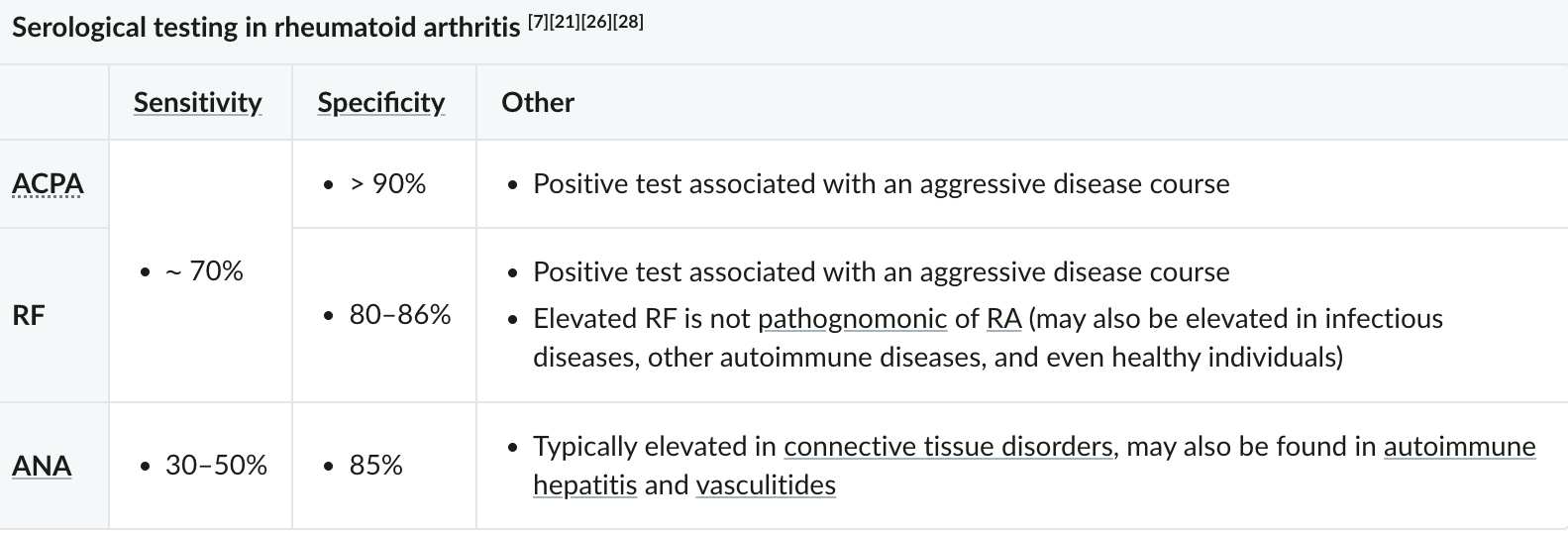 Additional studies
Additional studies should be considered on an individual basis.
Synovial fluid analysis: not routinely recommended [25]
Indications
Suspicion of septic arthritis 
Atypical presentation, to rule out differential diagnoses (e.g., gout)
Findings are nonspecific [21]
Cloudy, yellow appearance
Sterile specimen with leukocytosis (WBC count 5000–50,000/mcL)
↑ Neutrophils, granulocytes, and ragocytes 
↑ Protein level
Possibly RF
ASCVD risk assessment  [7][25]
Recommended in all patients with RA, as RA is an ASCVD risk-enhancing factor
Includes diabetes mellitus screening, screening for lipid disorders, and a risk calculation using the 2013 ACC/AHA pooled cohort equation

ASCVD is the most common cause of premature death in patients with RA; therefore, an ASCVD risk assessment is recommended in all patients with RA.
Imaging studies
While x-ray is recommended as the initial test, ultrasound and MRI might additionally be necessary to assess joint disease severity.
X-ray: initial test
Studies
Baseline radiographs of both hands (dorsopalmar view) and feet  
Radiographs of symptomatic joints 
Findings 
Early: soft tissue swelling, osteopenia (juxtaarticular)
Late: joint space narrowing, marginal erosions of cartilage and bone, osteopenia (generalized), subchondral cysts
Imaging studies: X-Ray
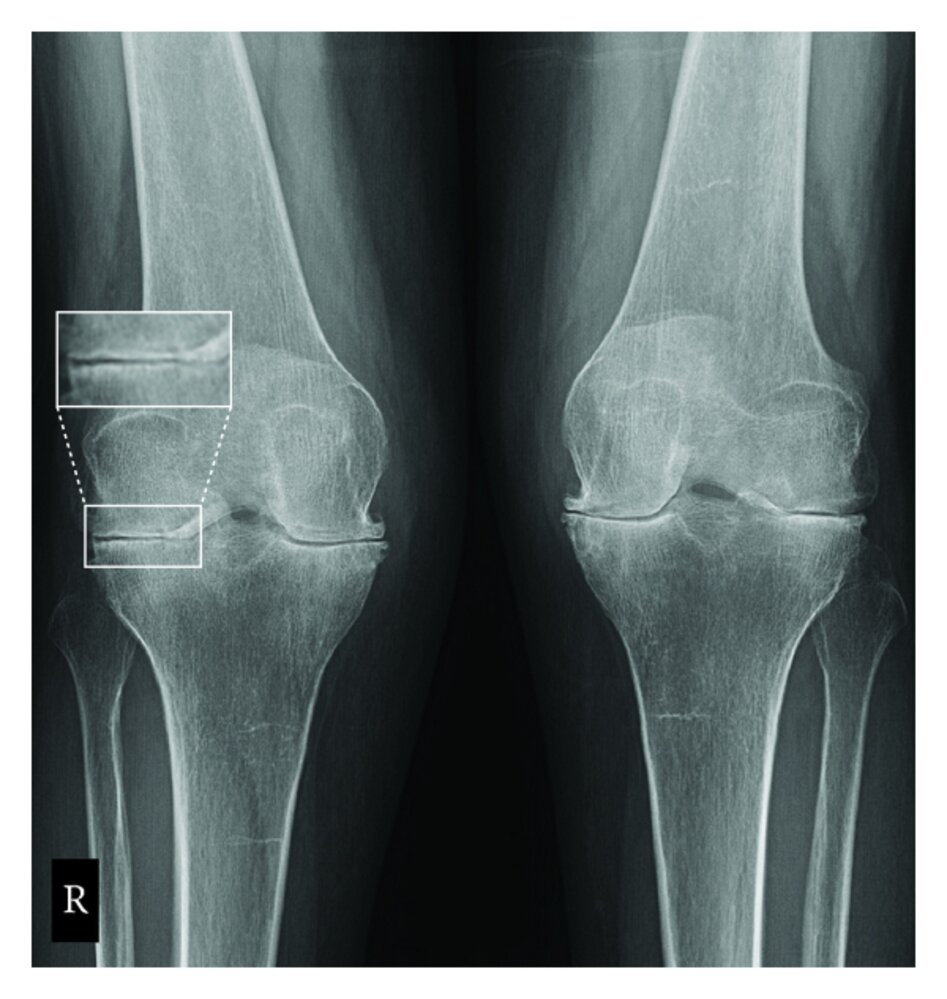 [Speaker Notes: X-ray right and left knee (AP view)

Joint space narrowing involves both the medial and lateral compartments (arrows and lines). Mild valgus deformity is present bilaterally. Bilateral osteopenia and periarticular erosions (green overlay in magnification) are seen. There is relatively little subchondral sclerosis or osteophyte formation (example indicated by red overlay).

In contrast to osteoarthritis, rheumatoid arthritis typically involves the non-weight-bearing portion of the knee joint. Joint space loss involves all compartments and there is a comparative lack of subchondral sclerosis and osteophytosis. Joint effusion may accompany synovial inflammation.]
Imaging studies: Ultrasound
Ultrasound   
Indication: If available, perform on affected joints to detect clinical or subclinical synovitis.
Supportive findings
Early signs of inflammation: e.g., subclinical synovitis (synovial hyperemia)
Synovial proliferation (pannus formation)
Joint effusion: increased fluid (e.g., pus, blood, inflammatory infiltrate) within the synovial compartment of a joint
Using contrast can increase the sensitivity of detecting inflammation.
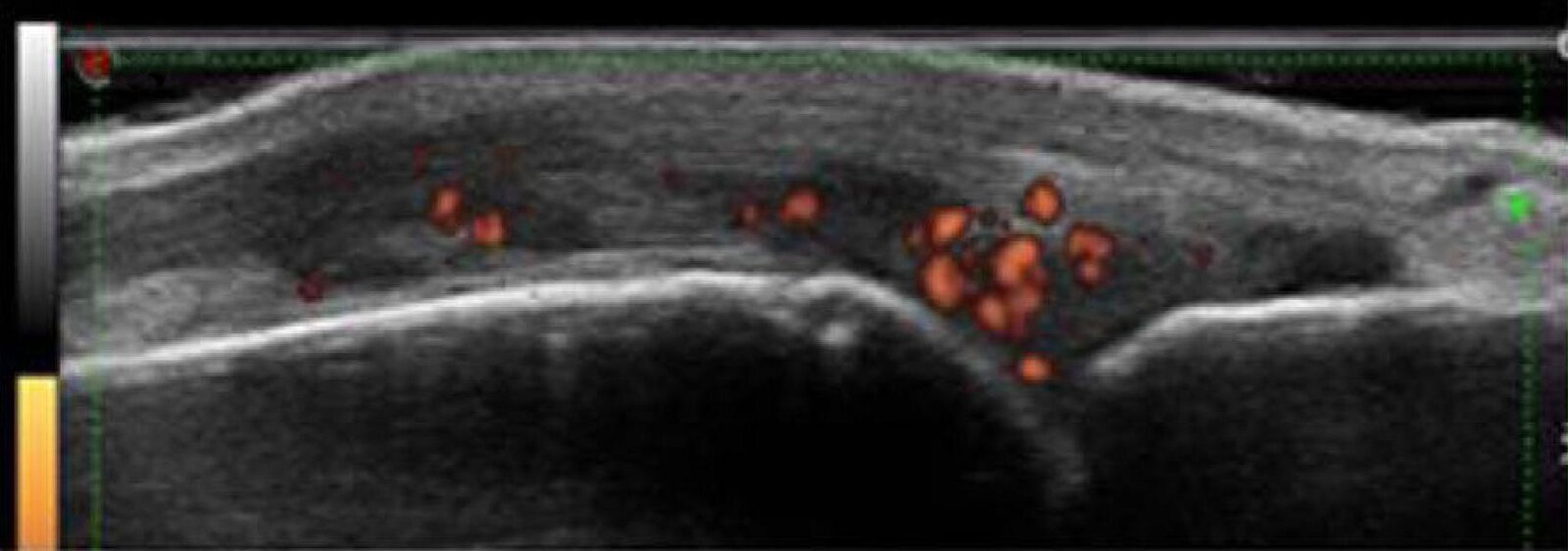 MRI of the affected joints (with or without contrast) 
Can help detect early changes in large joints (e.g., subclinical synovitis) 
Consider especially if cervical spine involvement is suspected (see “Atlantoaxial subluxation”).
Further imaging studies: Perform if extraarticular manifestations are suspected (e.g., a CT scan for interstitial lung disease, an echocardiogram for pericarditis).
Typical RA findings on x-rays may be subtle or absent upon diagnosis in many patients with early RA; therefore, ultrasound or MRI may be more informative, as they have higher sensitivity for detecting early signs of inflammation and erosion.
The Difference between old and new criteria :
( this points not found in new criteria ) : Morning stiffness, The symmetry, The  Nodules , X-ray findings
In old criteria [7] , 1987 :
→ Symptom must last for 6 weeks at least
→ Patient must exhibit four of them
→ you can diagnosed here by history only → CCP anti No
In new criteria [4] , 2010 :
→ACPA : anti citrulinated peptide antibody , the same with other name :
( anti ccp ) →RF ( rheumatoid factor ) : antibody against FC portion of another antibody .
Acute phase reactant : positive * CRP , ESR (fibrinogen) , platelet , ferritin + and negative
→ Allow you to make an early diagnosis ( how ) as it not require the duration just to be  more than 6 weeks .
To be diagnosed with RA in new criteria you need score of more or equal to 6/10 .
Old	                                                              New
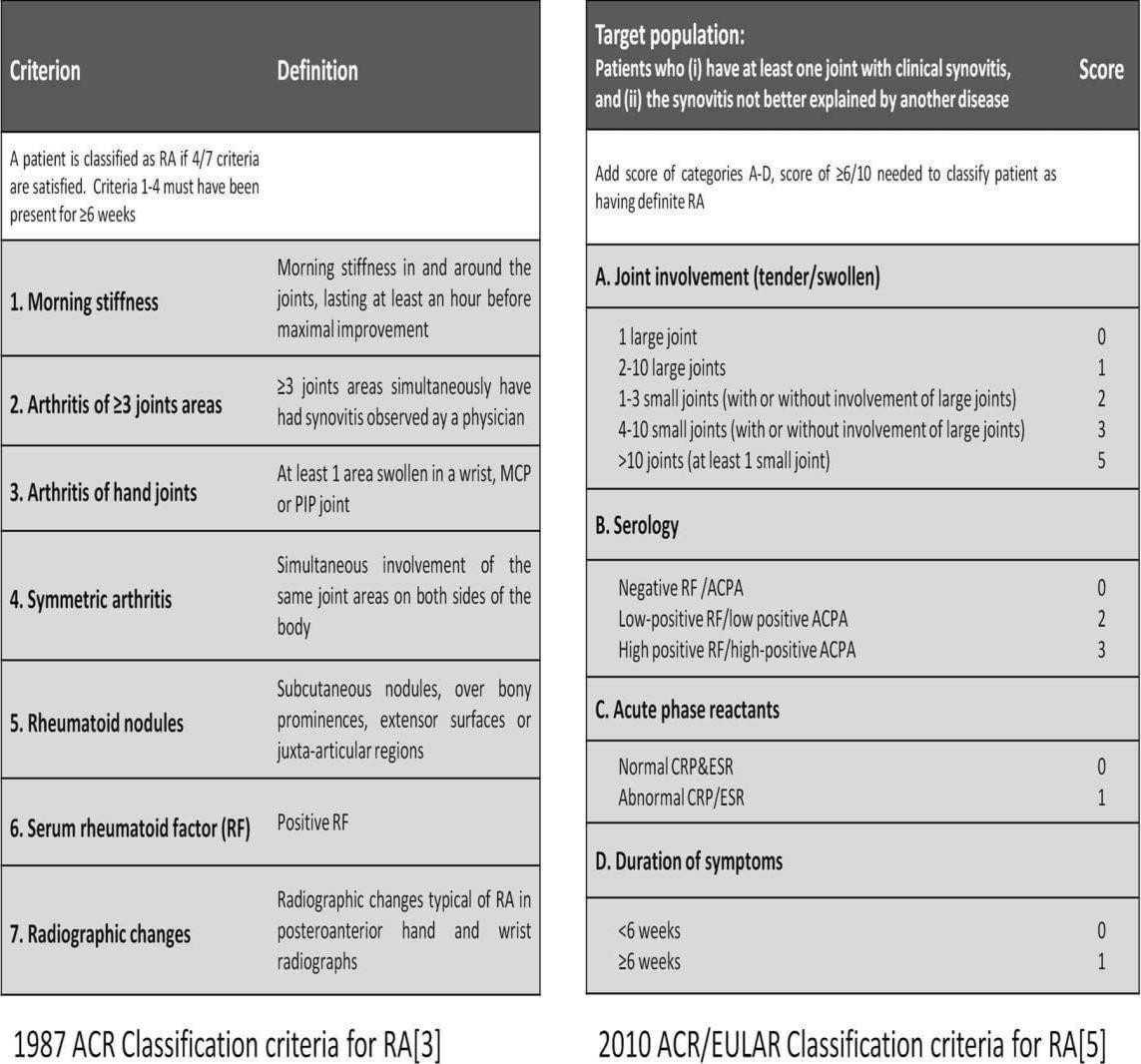 Approach for diagnosis :
The diagnosis of RA is clinical. (No single test can confirm or exclude RA and currently,  no diagnostic criteria exist.)
Consider RA in patients with arthralgia, joint stiffness, and synovitis lasting ≥ 6 weeks .
Consider alternative diagnoses in patients with atypical presentations .(E.g.,  asymmetric arthritis, predominantly large joint distribution, rash, renal disease)
Perform diagnostic studies to further support the diagnosis and help establish disease  severity.
Routine laboratory tests. (Some tests may be repeated during the RA activity  assessment and/or to monitor for adverse effects with DMARD therapy.)
X-ray as the initial imaging study. (MRI or US might additionally be necessary to  assess joint disease severity.)
Consult rheumatology, particularly if the diagnosis is uncertain and when choosing a  treatment regimen.RA is a clinical diagnosis. The 2010 ACR/EULAR classification criteria for RA can help  identify RA, but the criteria do not need to be fulfilled in order to establish a diagnosis.
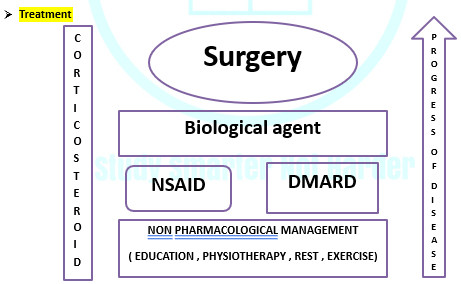 Treatment
Key aims of management of rheumatological conditions are:
Patient education.
Pain control.
Optimization of function.
Beneficial modification of the disease process.
Only  controlled
NOT cured
These therapeutic objectives are achieved most effectively via a  multidisciplinary team approach.
Approach
Initiate acute anti-inflammatory treatment with glucocorticoids and NSAIDs for  disease flares.
Long-term treatment
Initiate treatment with conventional DMARD monotherapy.
Consider short-term concomitant anti-inflammatory treatment.
Initiate nonpharmacological management.
Consider surgical treatment in specific cases (e.g., patients with severe joint deformities).
Consult a rheumatologist before initiating treatment.

1-Non-pharmacological interventions

ASCVD prevention ( maintaining a healthy weight, smoking cessation) measures are  associated with improved outcomes in patients with RA.
Physical and occupational therapy can improve mobility. (An individualized physical  activity plan that focuses on cardiovascular and strength exercises should be designed  for the patient.)
Heat or cold packs for pain management.(Heat may reduce pain and relax muscles.  Cold may attenuate the sensation of pain and reduce swelling).
2- Pharmacological treatment
ANALGESIA
NSAID
STEROID
BIOLOGICAL  AGENT
DMARD
Acute anti-inflammatory treatment :
Temporary (< 3 months) symptomatic treatment with glucocorticoids and/or NSAIDs is  indicated for disease flares (i.e., episodes of increased disease activity and symptom  worsening).

1- Glucocorticoids

Systemic prednisone
Short-term (i.e., < 3 months) therapy at the lowest effective dose is preferred.
Longer-term therapy: Only use in patients with highly active RA who do not respond  to maximum doses of DMARDs.

Intraarticular injections (e.g., with triamcinolone acetonide) can be considered by  specialists alongside treatment with DMARDs.
2- NSAIDs and selective COX-2 inhibitors: relieve symptoms, but do not improve  the prognosis .
Ibuprofen
Diclofenac
Celecoxib
Glucocorticoids should be used  at the lowest effective dose and  only for short periods of time to  reduce the risk of their many  adverse effects
(e.g., hypertension, osteoporosis
, infections).
3- Other measures: If a flare occurs due to  medication tapering, restart the previous  effective treatment regimen.
Long-term pharmacological treatment:
Initiation of treatment

All patients (regardless of baseline disease activity or disease duration): monotherapy  with a conventional DMARD
Consider short-term concomitant use of acute antiinflammatory therapy
(i.e., glucocorticoids and/or NSAIDs) for symptom control until the onset of action  of DMARDs (e.g., ≥ 6 weeks).
Early administration of DMARDs improves patients' outcomes.
Disease-modifying antirheumatic drugs (DMARDs)

DMARDs are used as long-term therapy. They interfere with the inflammatory  mechanisms of RA, which can potentially lead to remission.

DMARD therapy reduces RA mortality and morbidity by up to 30%. Prevention and  monitoring of potential adverse effects are required .
Biologic DMARDs
Indication: persistent moderate or severe disease activity after 3 months of conventional  DMARD therapy.

Agents
TNF-α inhibitors: e.g., adalimumab, infliximab, etanercept (see also “Contraindications  to anti-TNF-α treatment”)
Others: rituximab (anti-CD20), anakinra (IL-1 receptor antagonist, particularly for Still  disease), tocilizumab (IL-6 receptor antagonist).

Adverse effects include:
Infections
TB reactivation
Hepatitis B reactivation
Prognosis
Factors associated with poor prognosis:

Cardiovascular disease and infections are the most common causes of death.
Male sex.
Smoking.
Social factors (e.g., low socioeconomic status, low level of education).
Presence of extraarticular disease.

Pregnancy:
RA: improve due to placental steroids, and the methotrexate is stopped before  3 month (Hydroxychloroquine and Azathioprine are relatively safe).
SLE : mostly worse more and more.
Summary
Rheumatoid arthritis (RA) is a chronic, systemic, inflammatory autoimmune disorder  that primarily affects the joints (e.g., causes pain, swelling, synovial destruction,  deformities), but may also manifest with extraarticular features (e.g., rheumatoid  nodules, pulmonary fibrosis).

The risk of RA increases with age, and the disease predominantly affects women.
The diagnosis is clinical and may be supported by laboratory tests (e.g., rheumatoid  factor, anticitrullinated peptide antibodies) and imaging studies (e.g., the presence
of synovitis on ultrasound and, later in the disease course, bone erosions and/or joint  space narrowing on x-rays).
There is no curative therapy for RA but early intervention with disease-modifying  antirheumatic drugs (DMARDs) using a treat-to-target strategy
can prevent disease progression and RA-related disability.
Thank You!